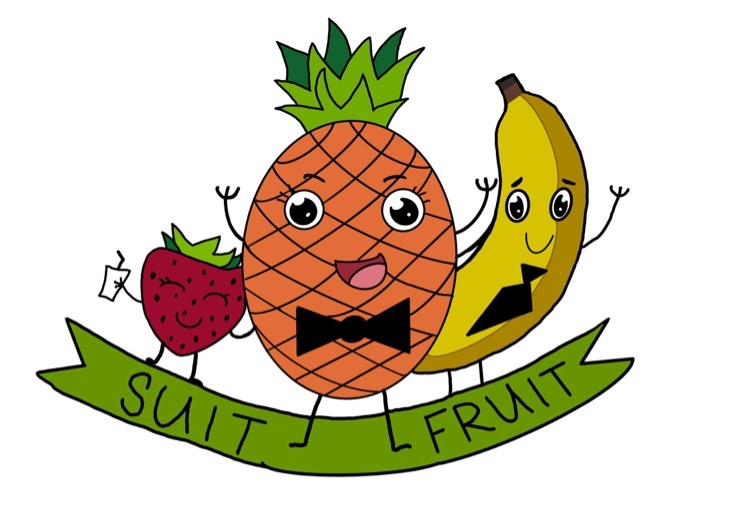 Suit Fruit, s. r. o.
Výroba a predaj ovocných jedál a nápojov
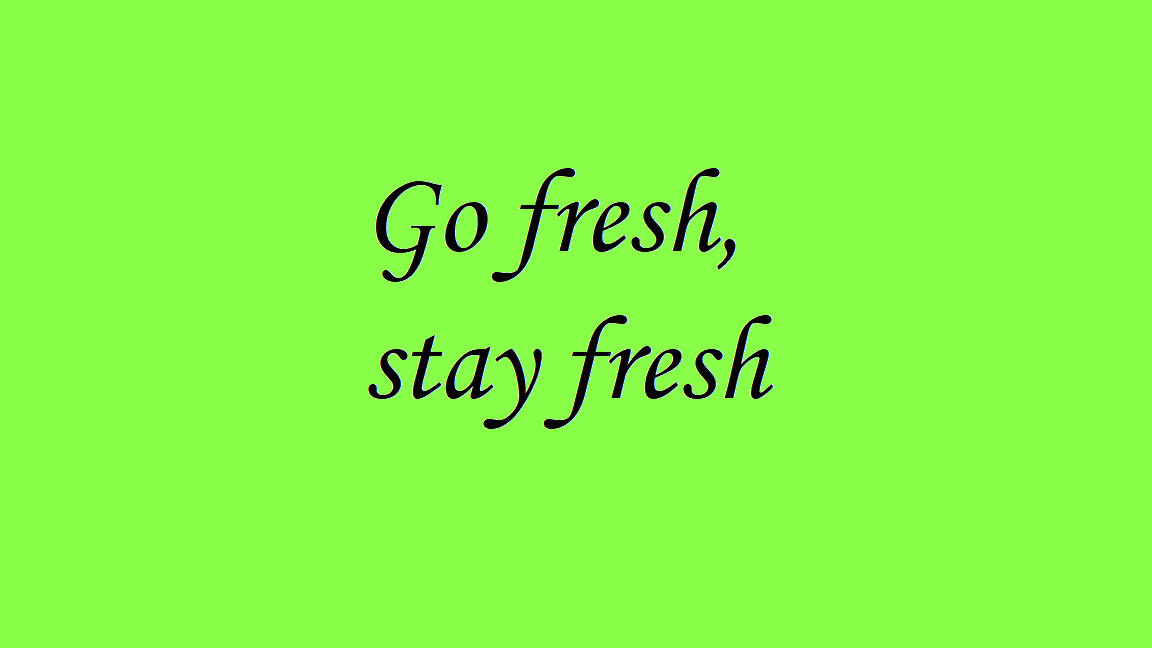 Vznik
Naša spoločnosť vznikla v septembri 2020 na pôde OA Poprad pod vedením Ing. Adamkovej.
Tvorí ju 15 študentov.
Naše fungovanie ovplyvnila pandémia a ako mnohí sme museli pracovať z domu.
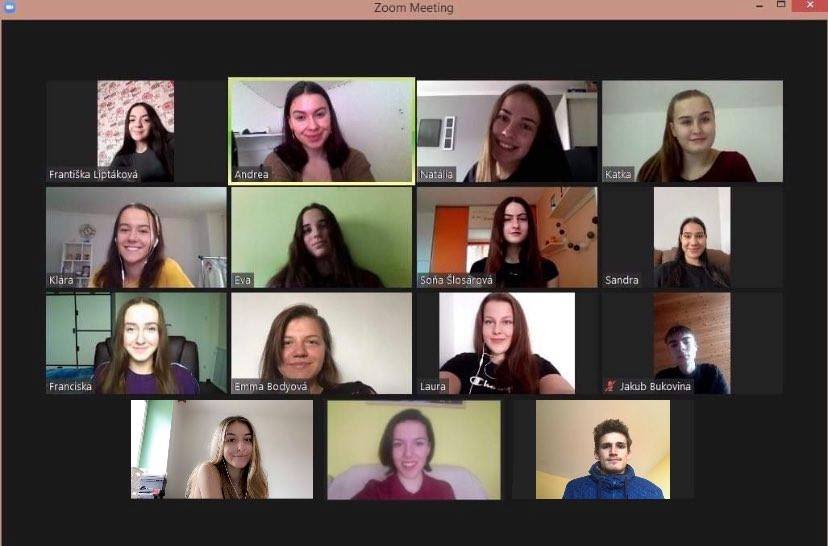 Ponuka
Ponúkame rôzne druhy ovocných, zeleninových, ovocno-zeleninových smoothie, ovocných šalátov, ovocie na paličke a rôzne iné pochúťky z čerstvého ovocia a zeleniny.
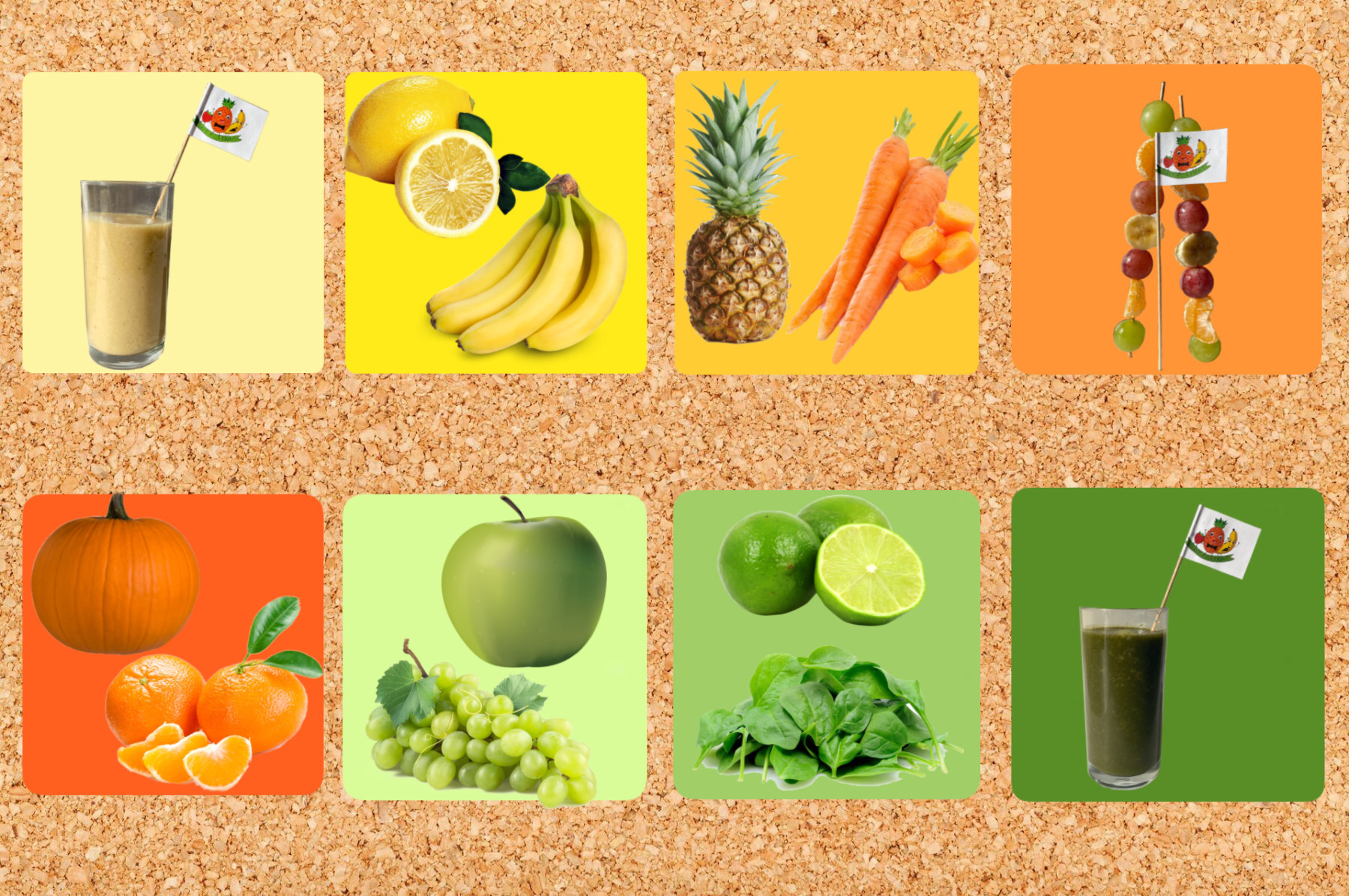 Vitamin bomb
Cinnamon smoothie
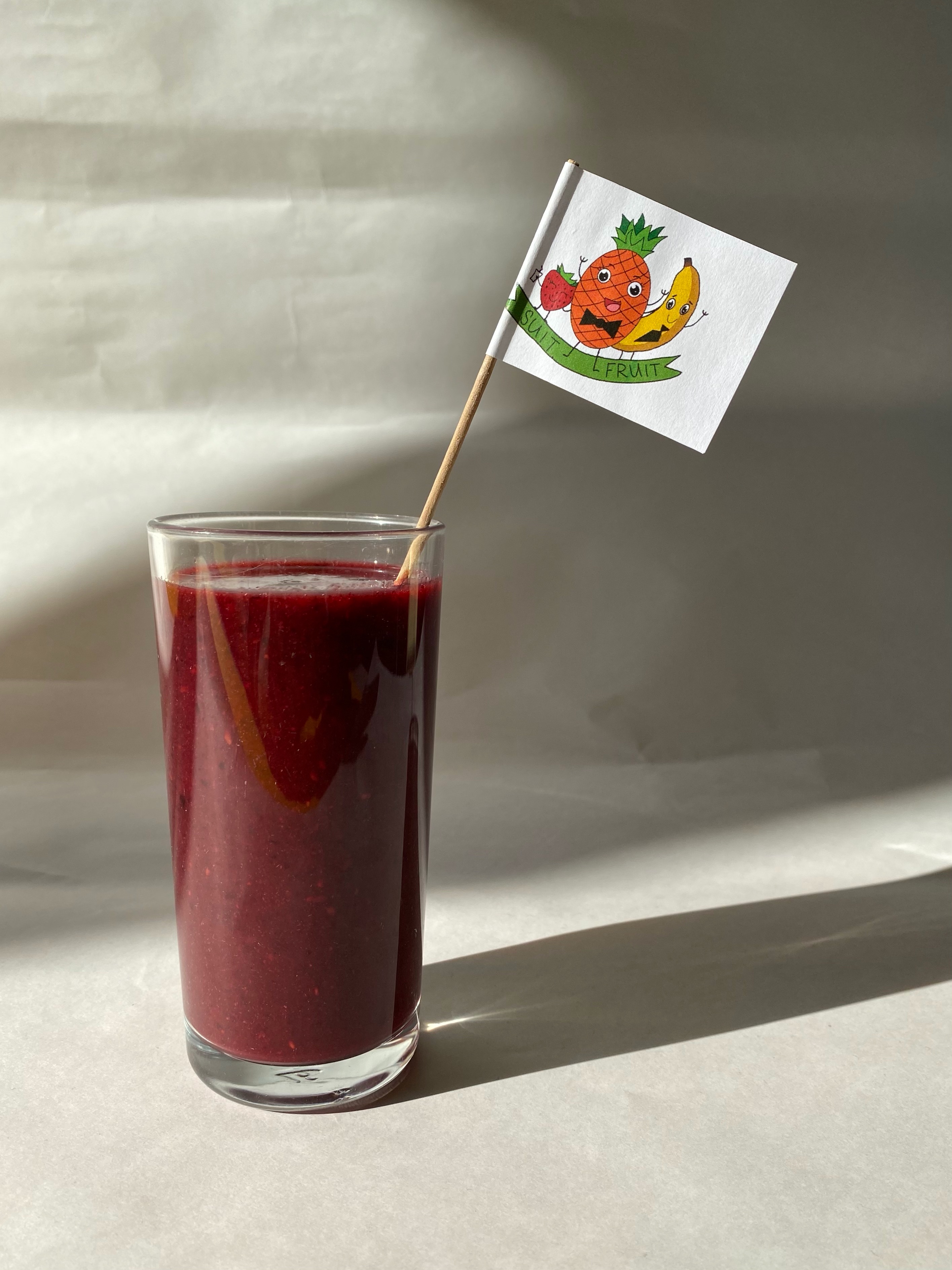 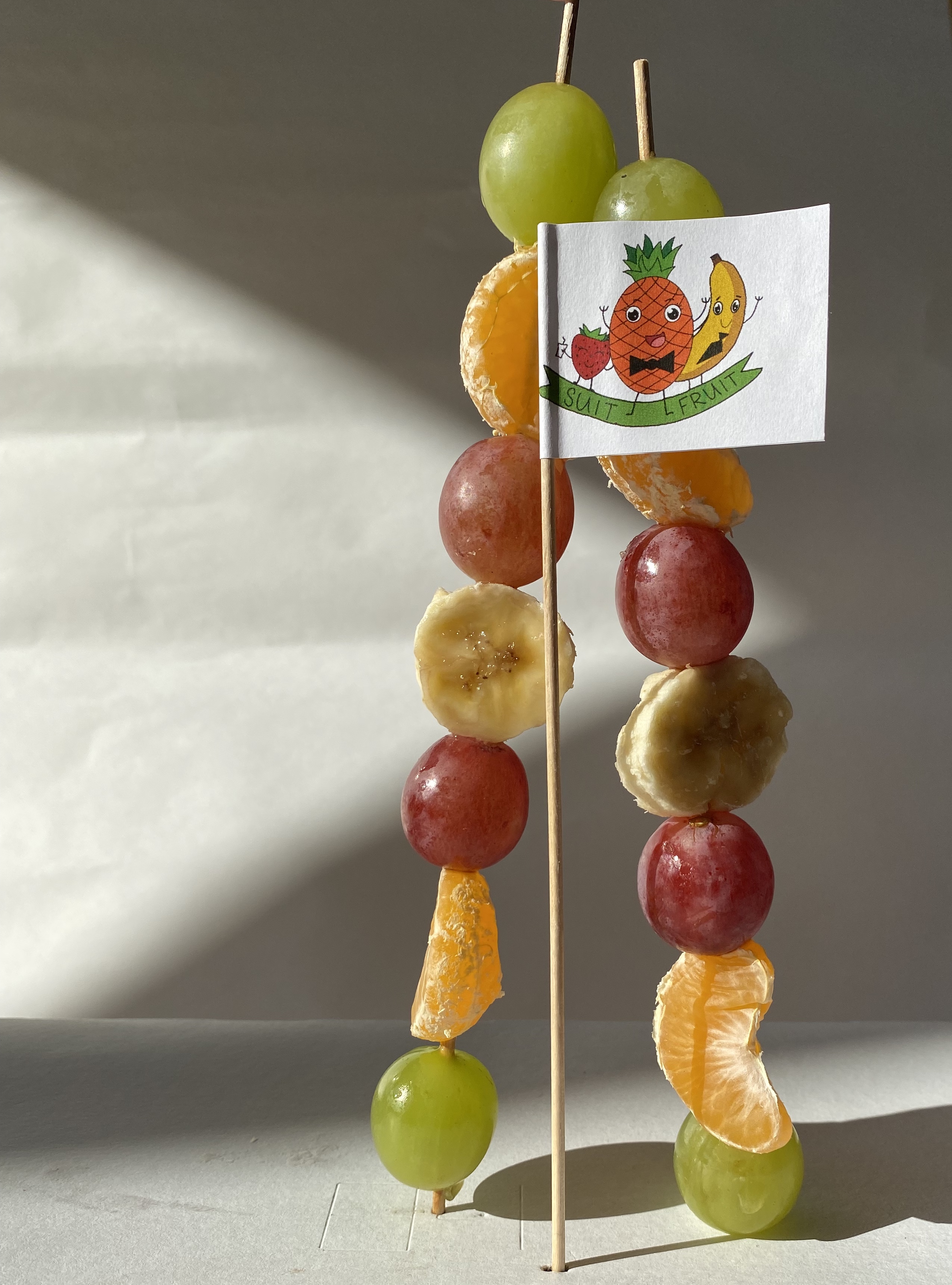 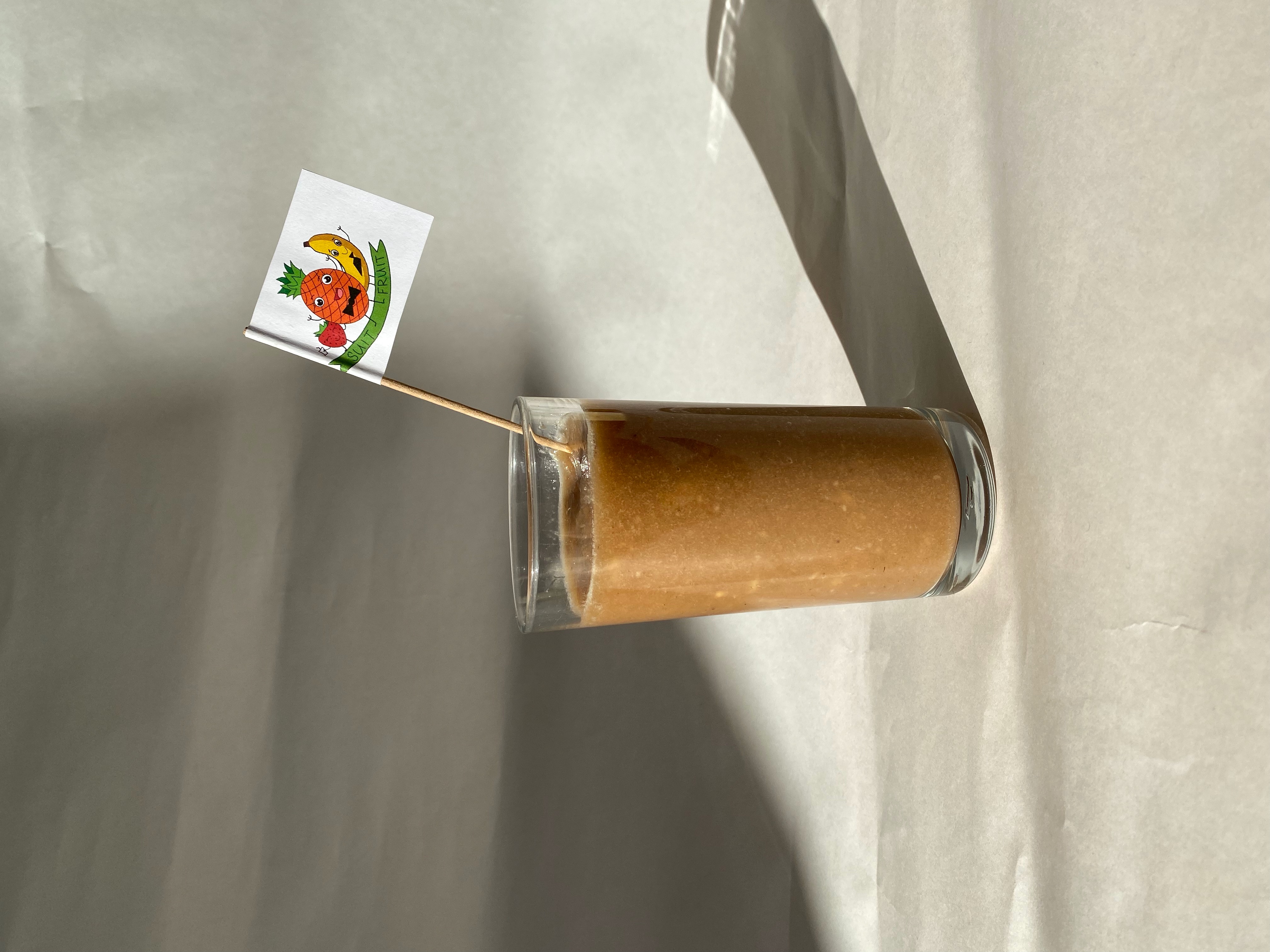 Fruit skewers
Sezónna ponuka
Leto
Jeseň / Zima
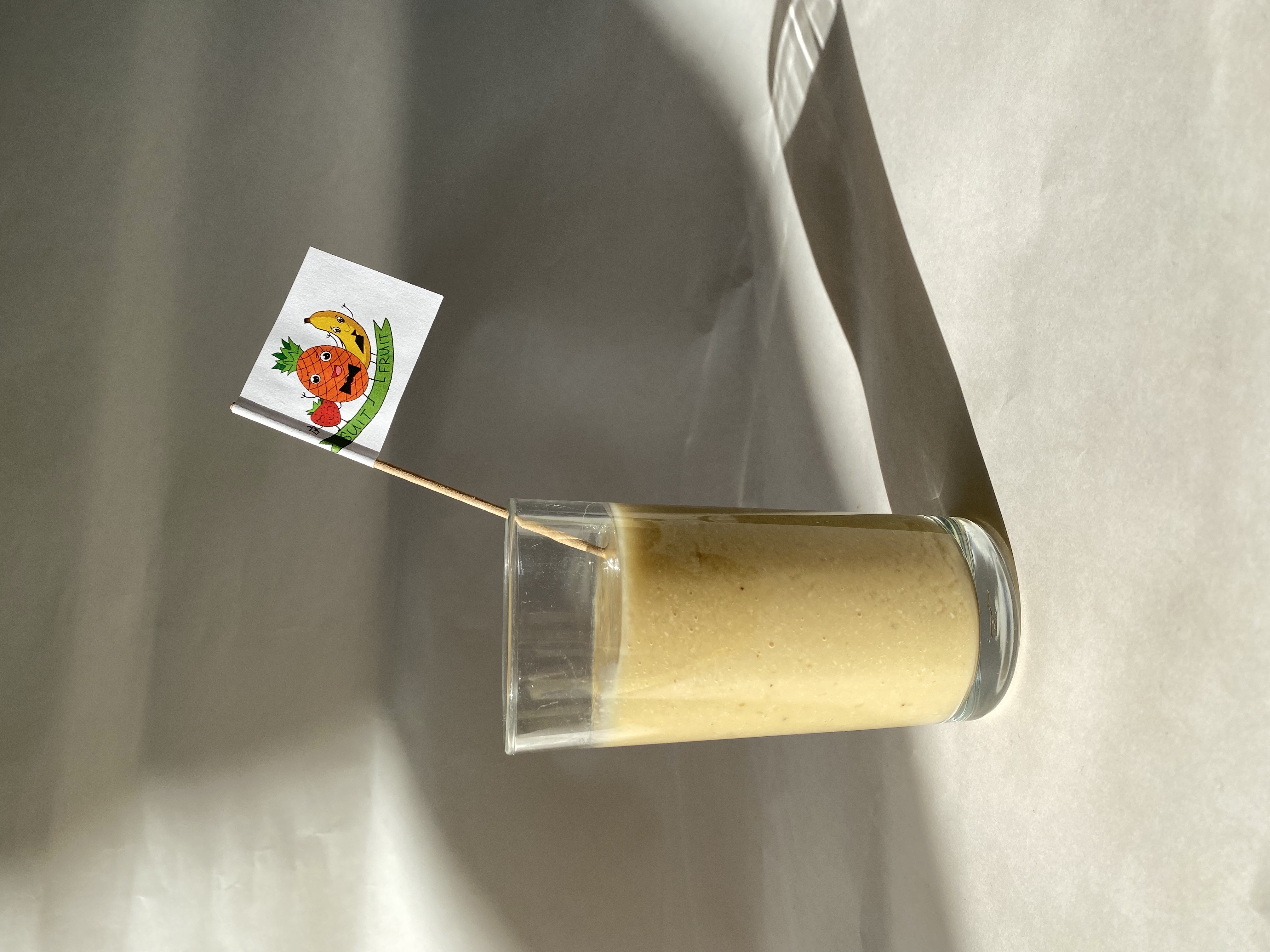 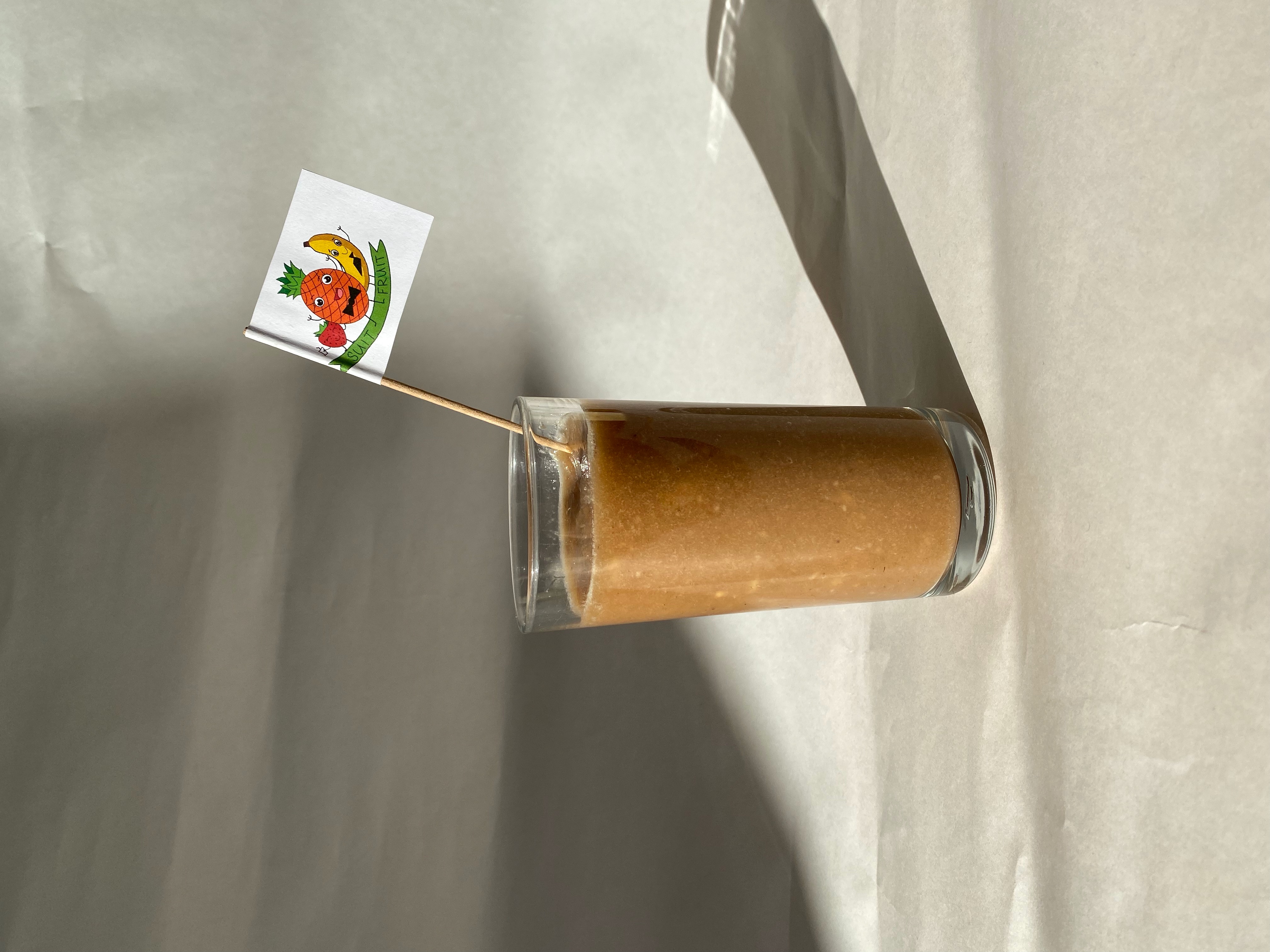 Tropical fantasy
Cinnamon smoothie
Ciele
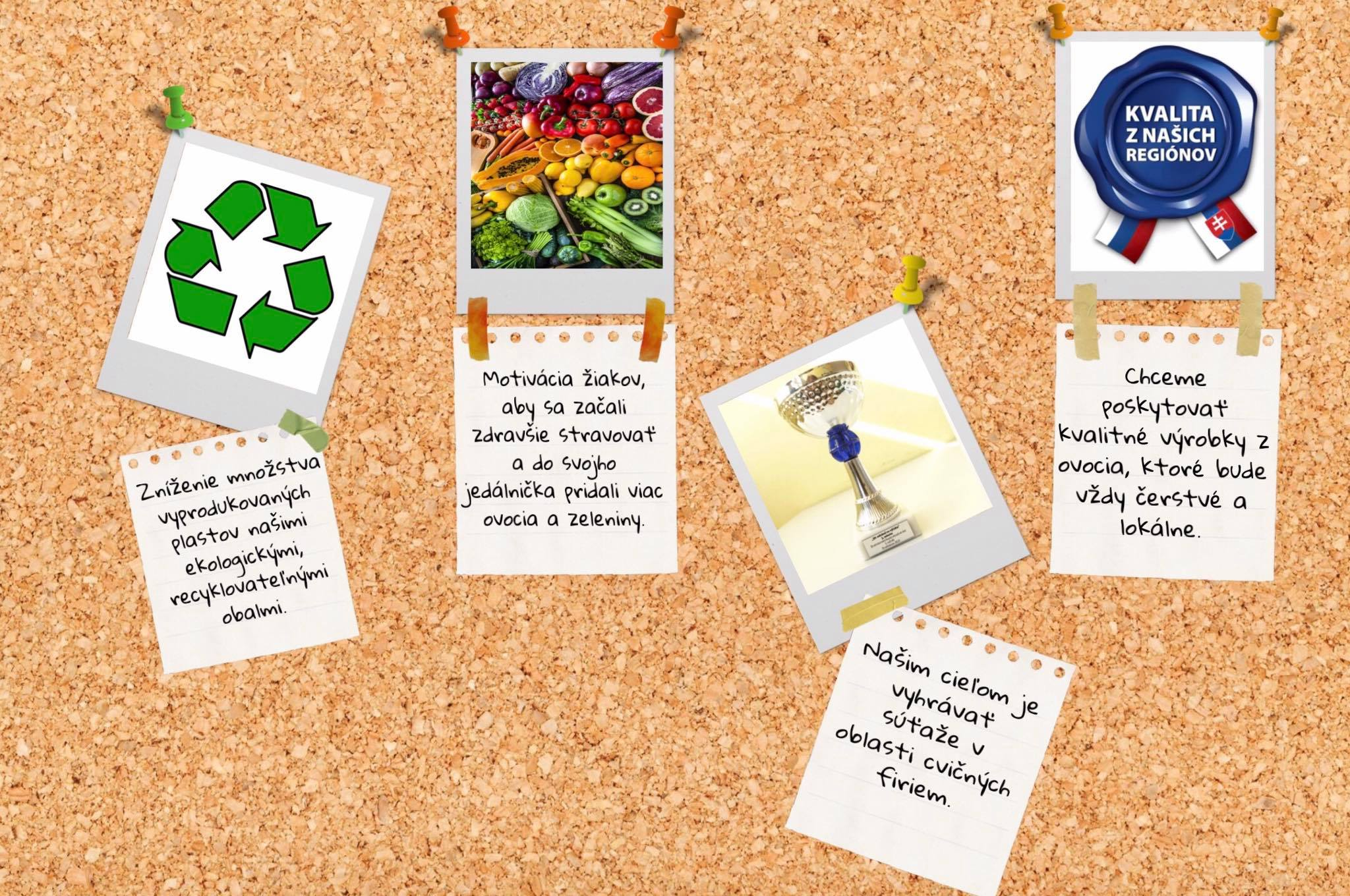 Silné stránky
mladí, ambiciózni a usilovní pracovníci;
jasná predstava o fungovaní firmy;
prvá firma s týmto predmetom podnikania na pôde OA Poprad;
záujem o naše produkty zo strany študentov.
Súťaže a úspechy
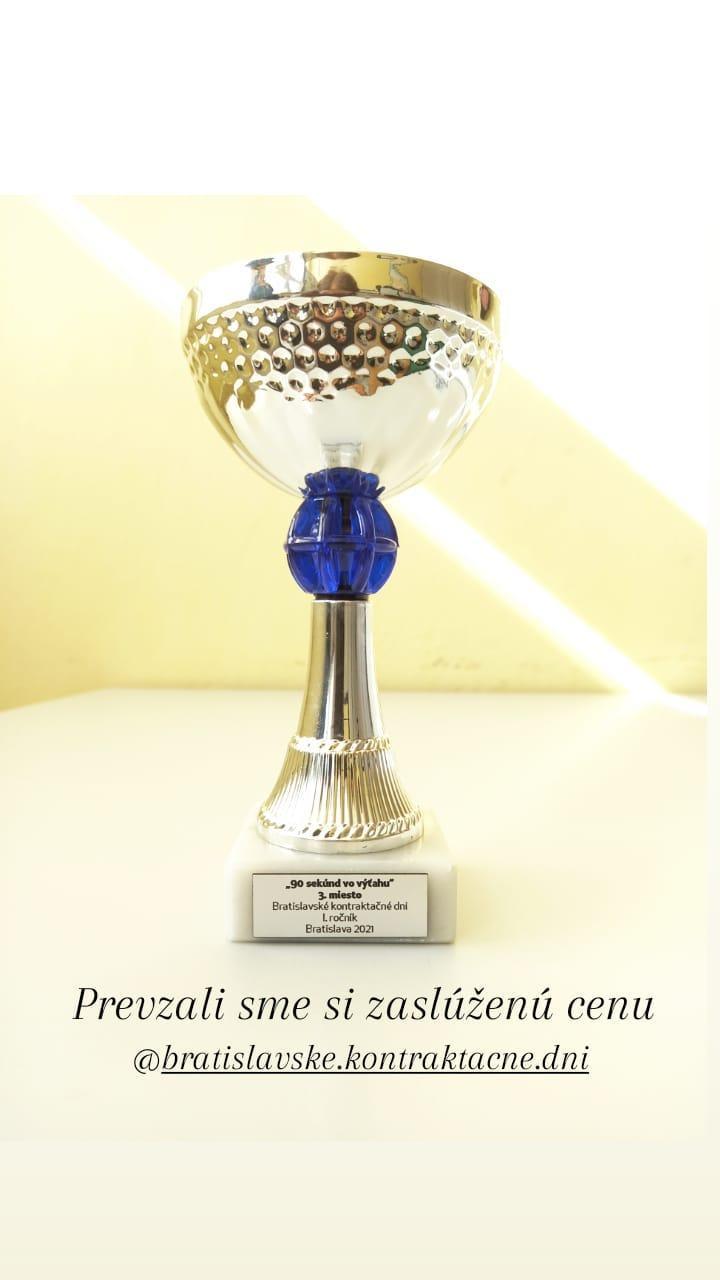 Kontraktačný deň CF Slovensko – Východ 2021
Bratislavské kontraktačné dni 2021
MUB-LINE-SPECIAL 2021
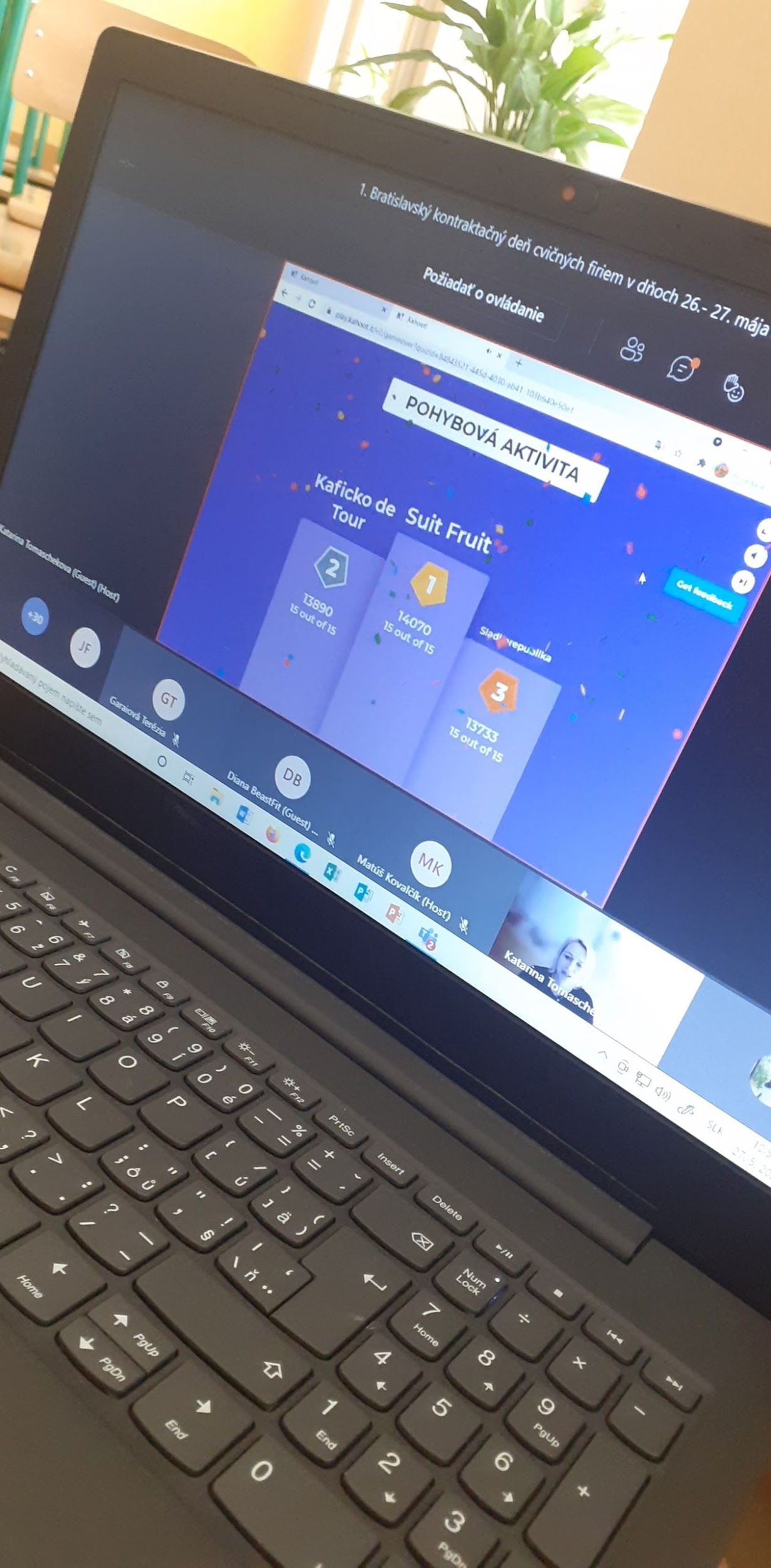 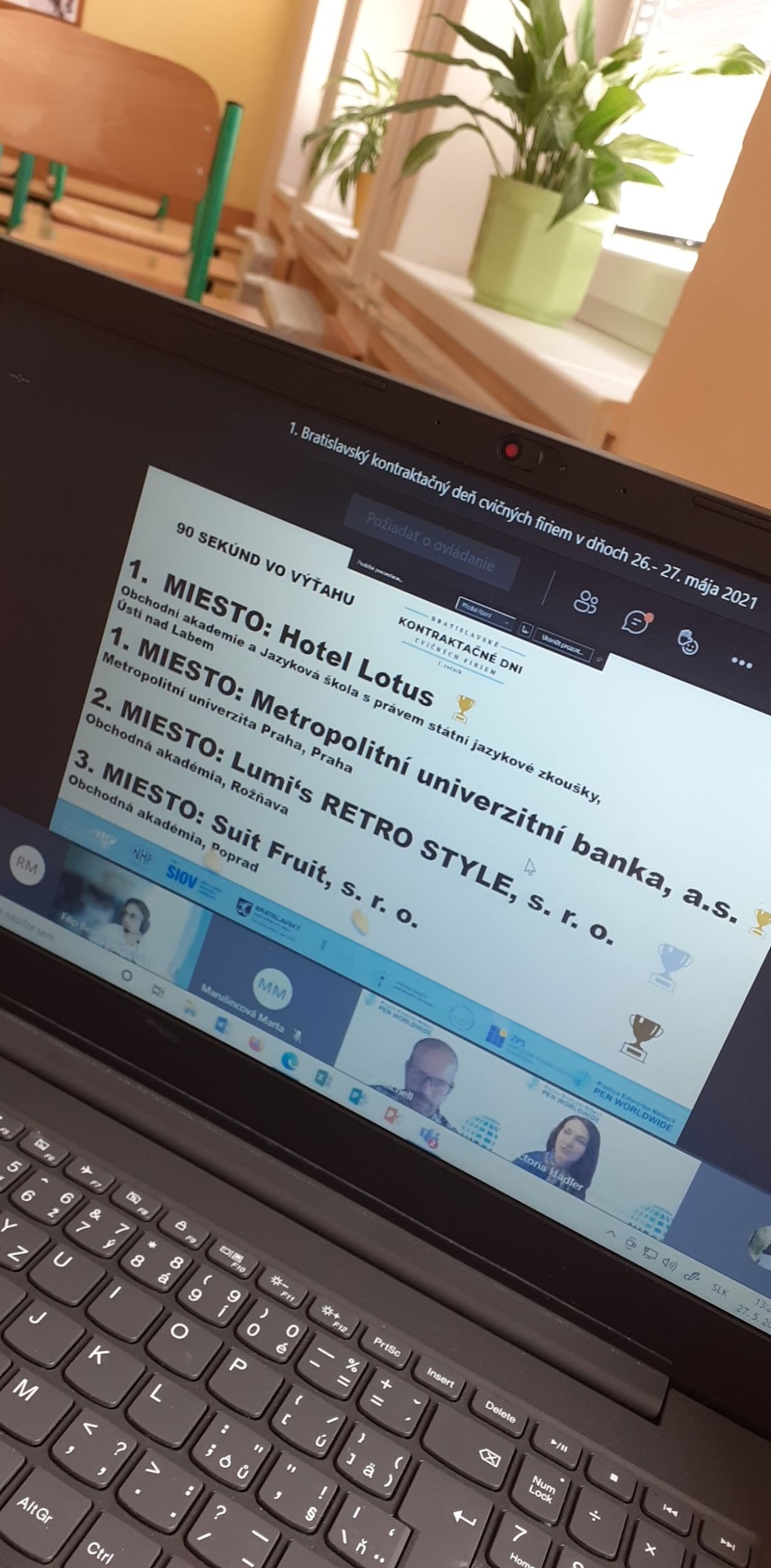 Zaujímavosti
Na Slovensku konzumujeme ovocie a zeleninu vo veľmi malom množstve. Iba približne 50 % Slovákov si dá za deň aspoň jeden kus ovocia či zeleniny, čo je svetový podpriemer.
Prvý nápoj podobný dnešnému smoothie bol vytvorený v 20. storočí, kedy bola vynájdená chladnička. 
Paradajky, avokádo aj tekvica patria k ovociu.
Kde nás nájdete?
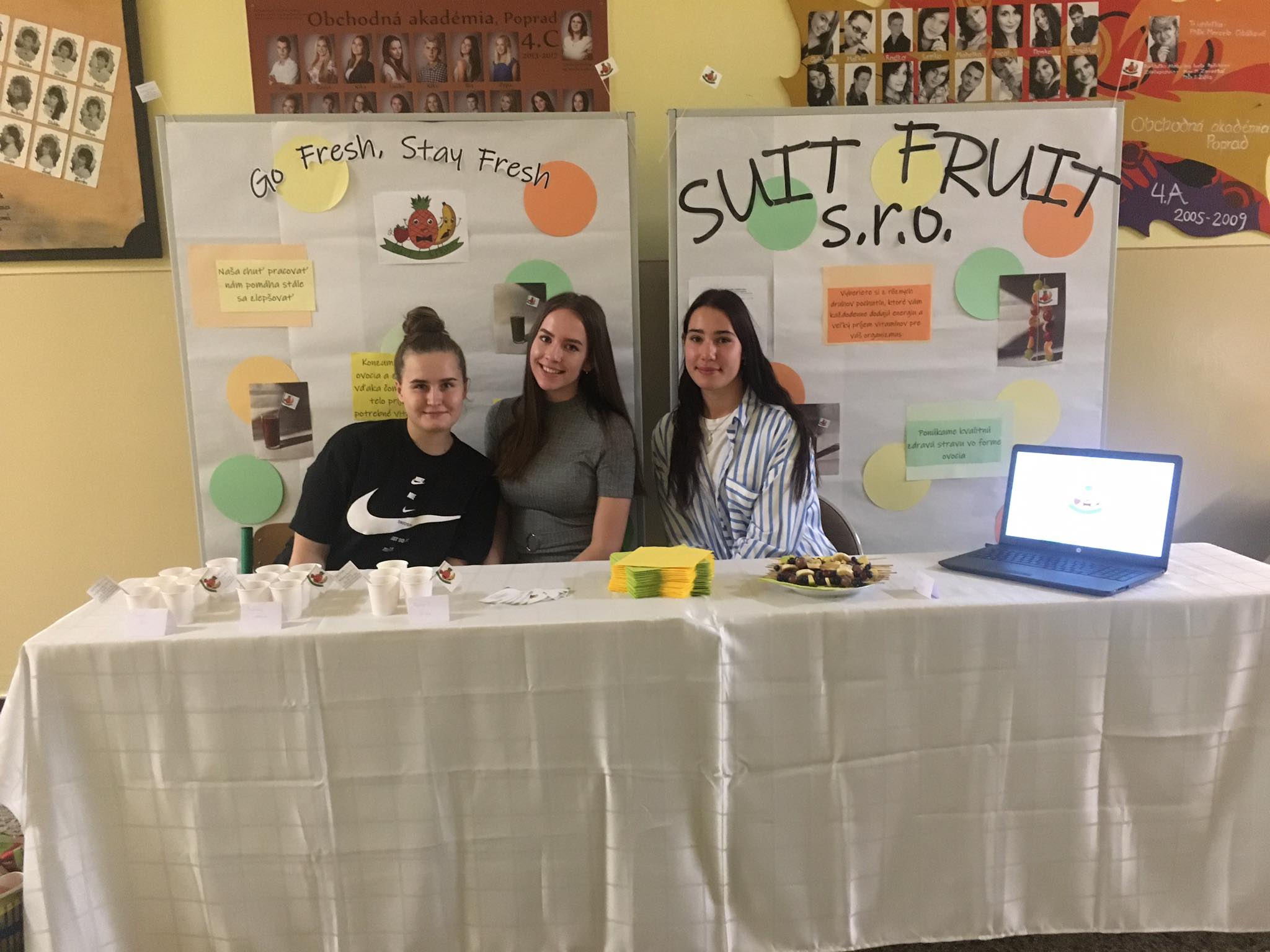 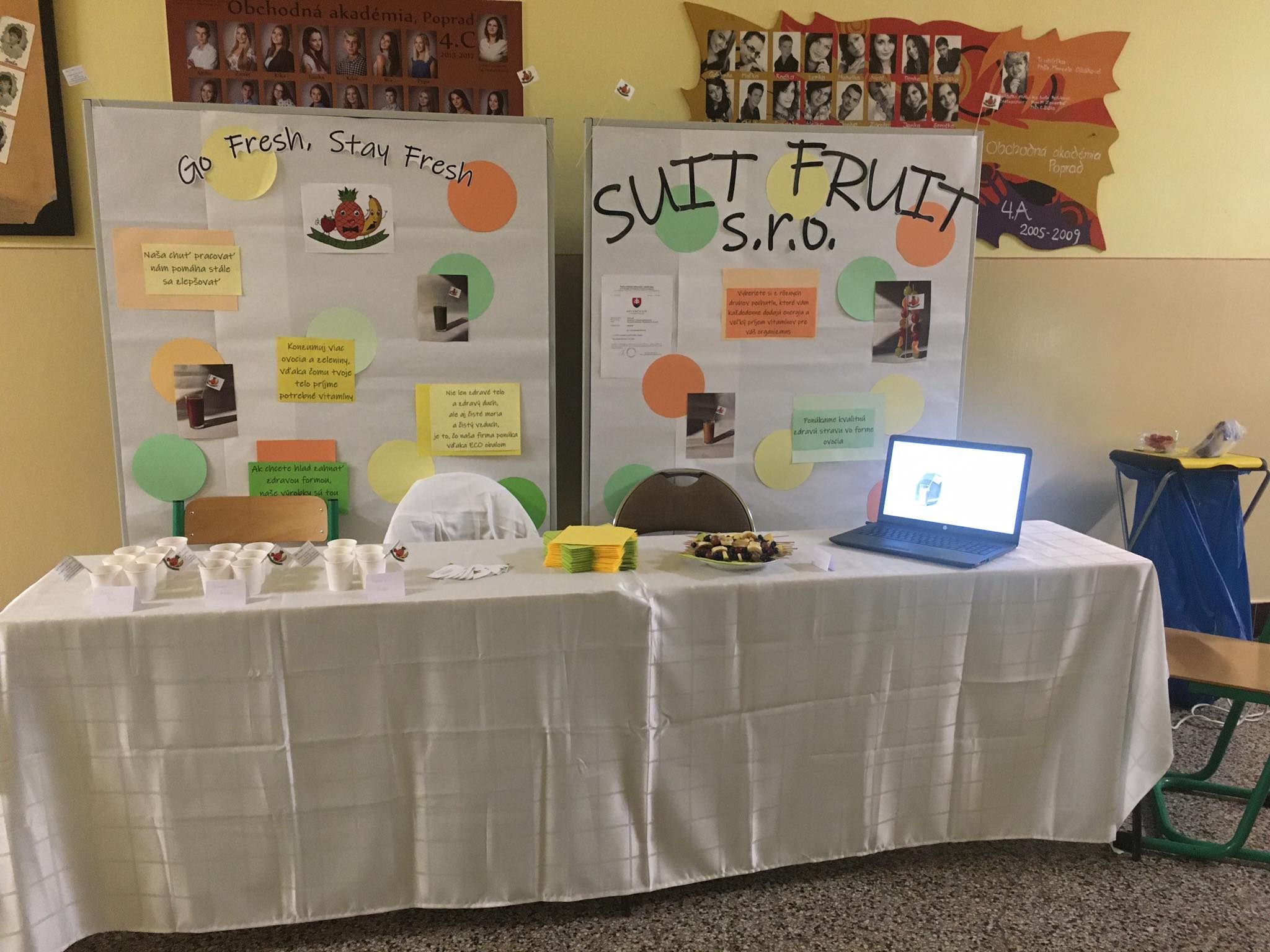 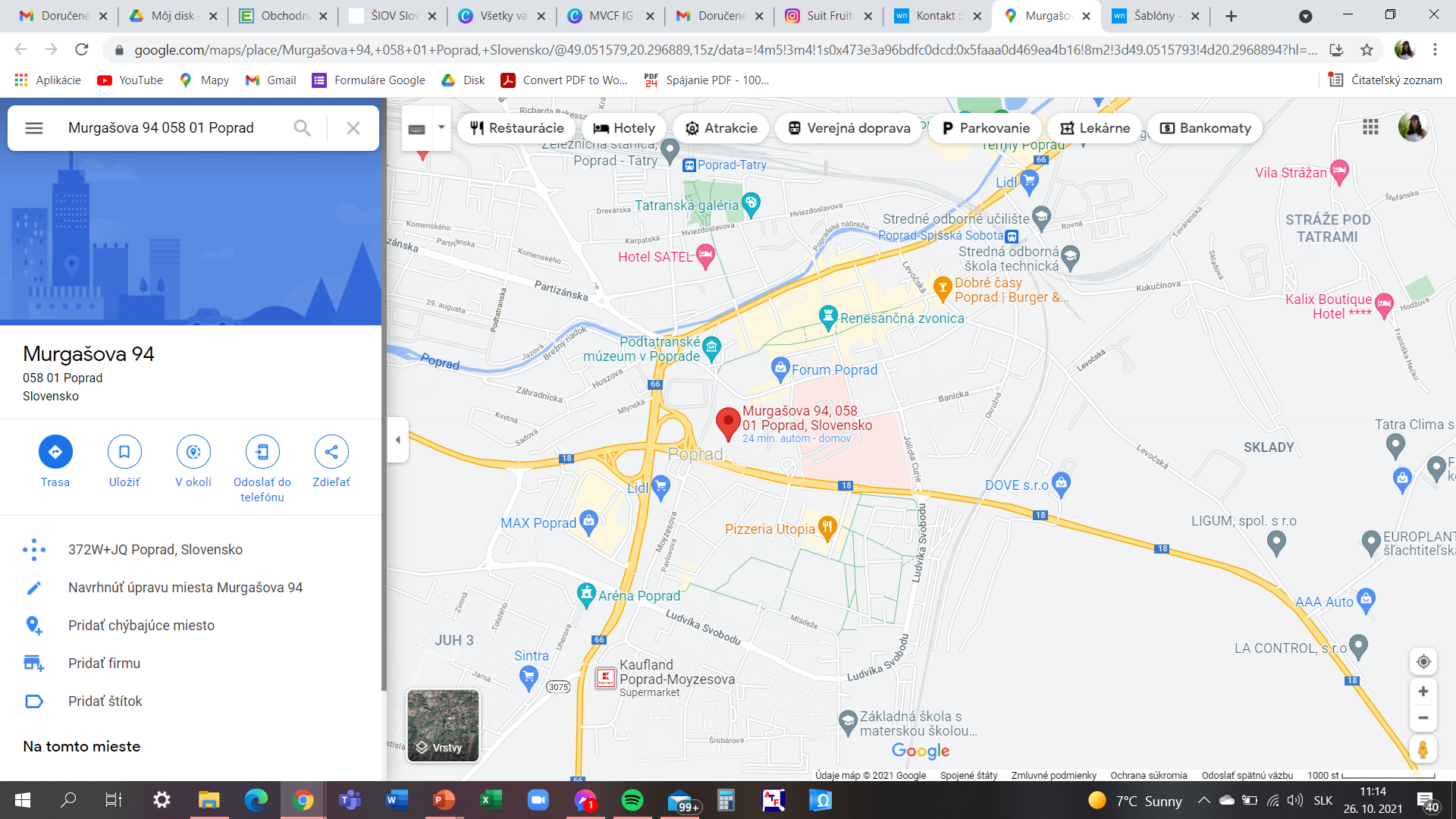 Obchodná akadémia Poprad, Murgašova 94, 058 01 Poprad
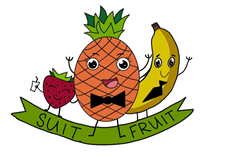 Ďakujeme za pozornosť
Váš Suit Fruit, s. r. o.
suit.fruit2020@gmail.com
www.suitfruit0.webnode.sk
Suit Fruit
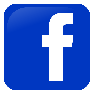 suit.fruit
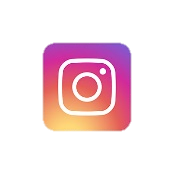